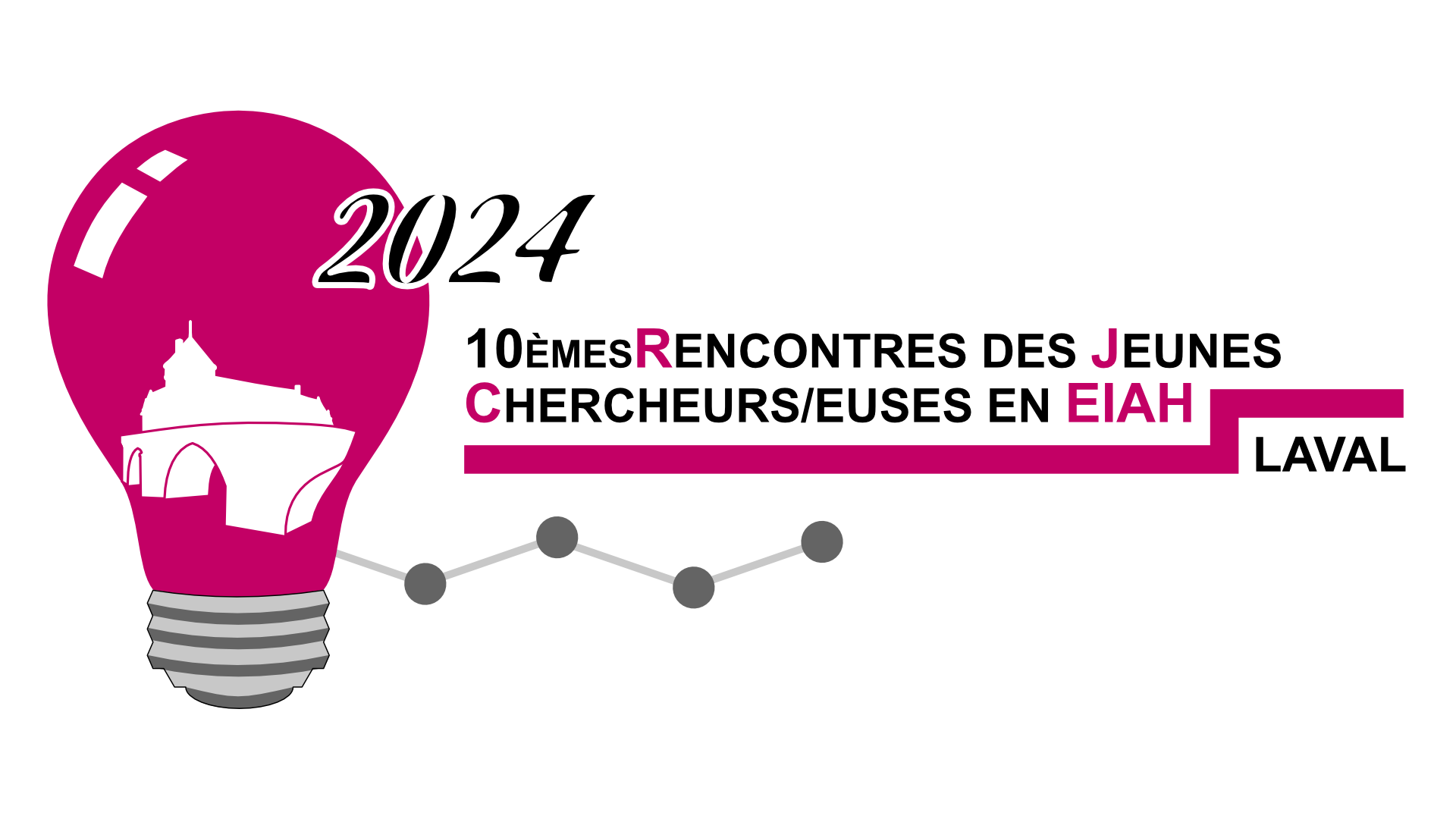 Encadrant : Pierre Laforcade
Directeur : Sébastien George
Approche de modélisation pour générer des gameplays orientés entrainement
Bérénice Lemoine
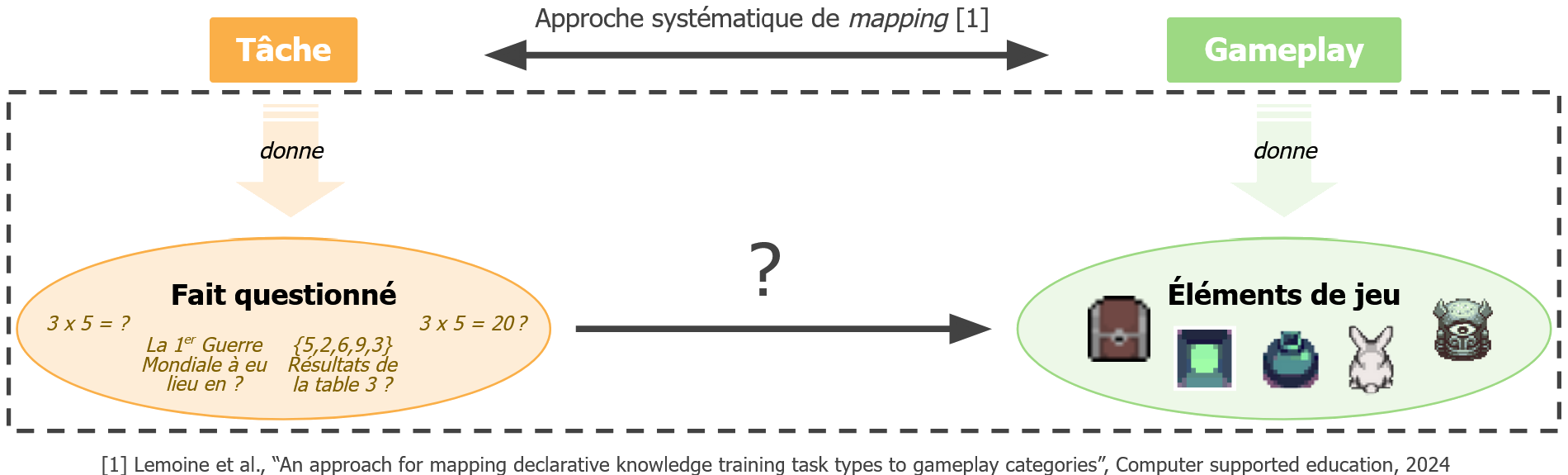 Alignement pédago-ludique (niveau algorithmique)
Génération
Activités de jeu d’entrainement
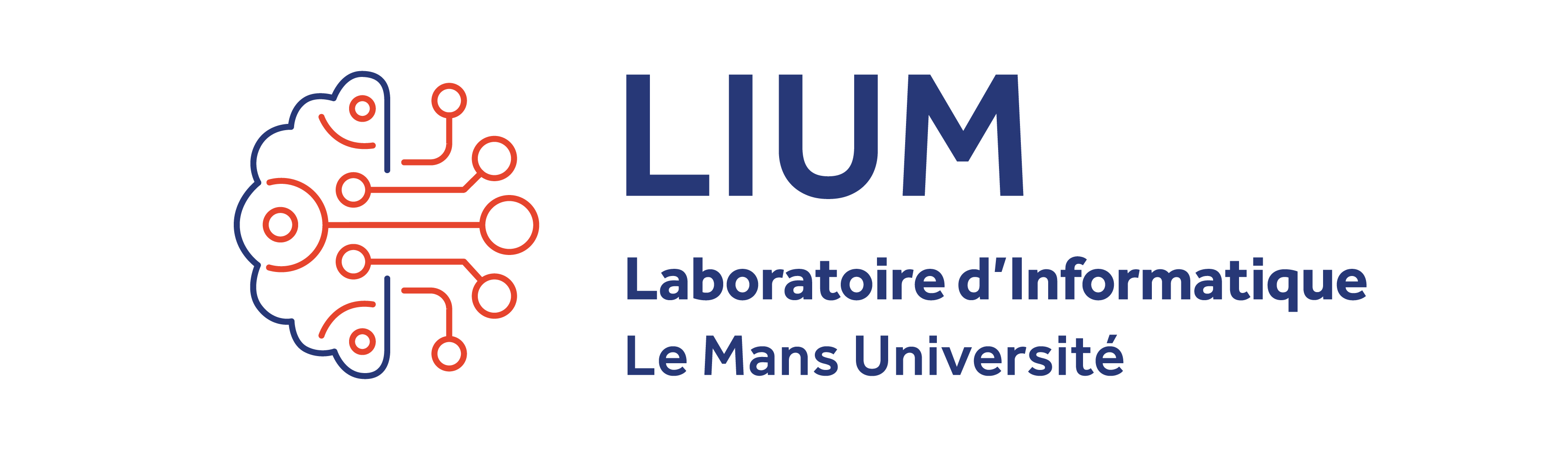 Connaissances déclaratives